Notice
Homework (Deadline:10/30 9:00) p.60
Run on a physical device p.53
If you use Windows OS, you need install the USB Driver (p.53)
1
1
1
Android Developer Fundamentals
Android
Lesson 1
2
2
2
1.0 Introduction to Android
3
Contents
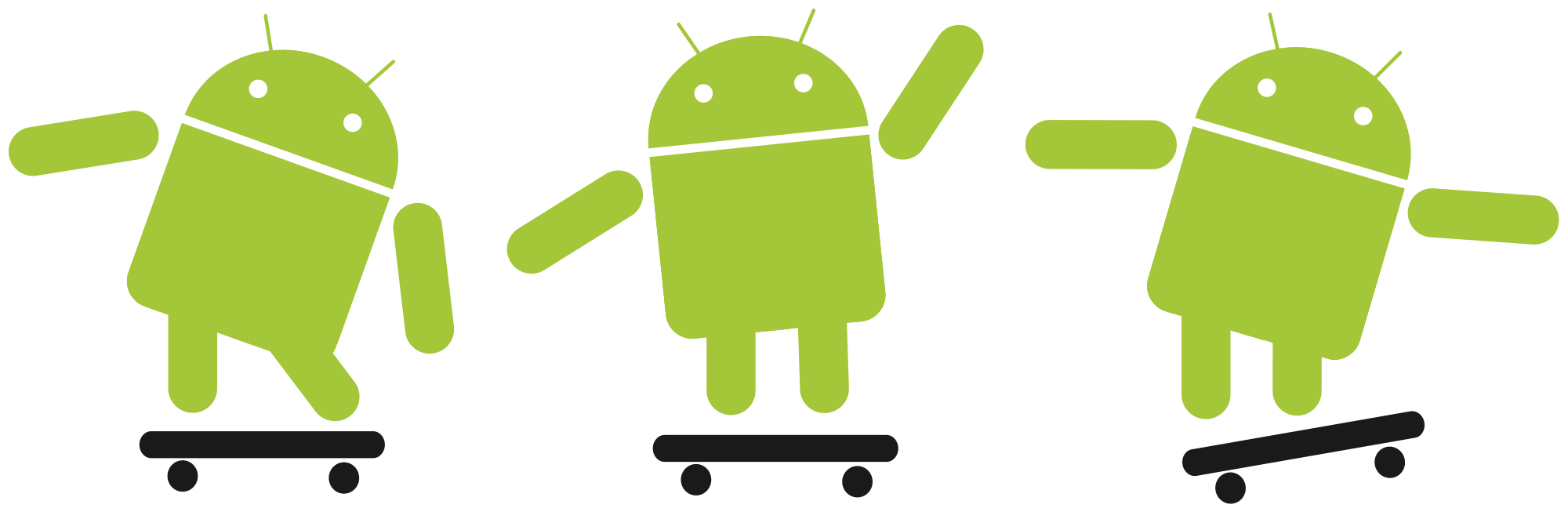 Android is an ecosystem
Android platform architecture
Android Versions
Challenges of Android app development
App fundamentals
4
Android Ecosystem
5
What is Android?
Mobile operating system based on Linux kernel
User Interface for touch screens
Used on over 80% of all smartphones
Powers devices such as watches, TVs, and cars
Over 2 Million Android apps in Google Play store
Highly customizable for devices / by vendors
Open source
6
[Speaker Notes: Pass]
Android user interaction
Touch gestures: swiping, tapping, pinching
Virtual keyboard for characters, numbers, and emoji
Support for Bluetooth, USB controllers and peripherals
7
[Speaker Notes: Pass]
Android and sensors
Sensors can discover user action and respond
Device contents rotate as needed
Walking adjusts position on map
Tilting steers a virtual car or controls a physical toy
Moving too fast disables game interactions
8
[Speaker Notes: Pass]
Android home screen
Launcher icons for apps
Self-updating widgets for live content
Can be multiple pages
Folders to organize apps
"OK Google"
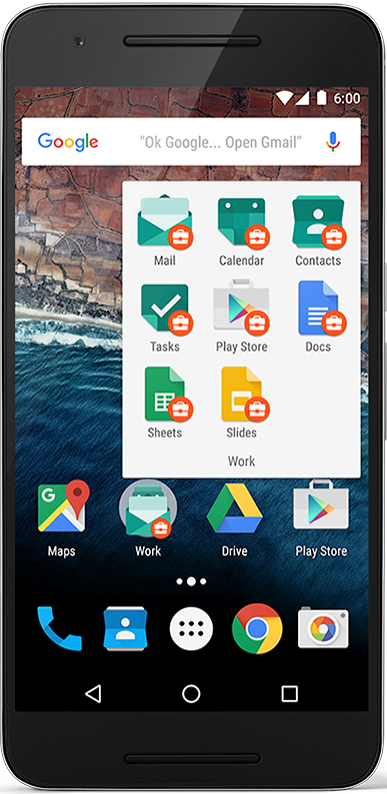 9
[Speaker Notes: Pass]
Android app examples
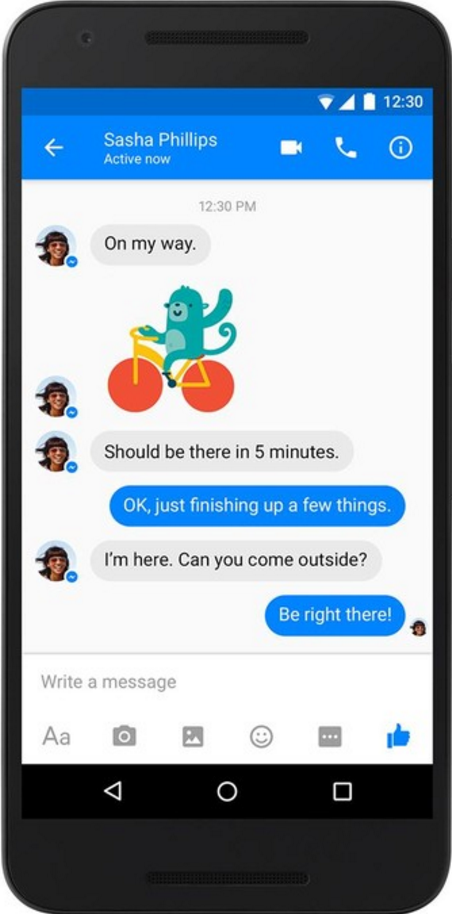 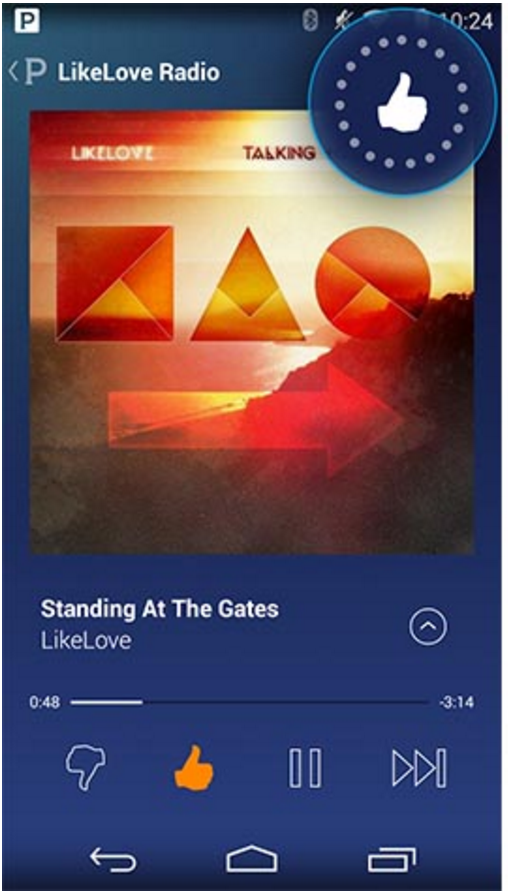 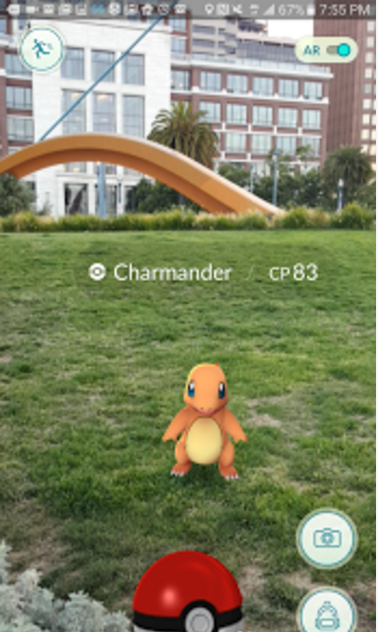 FacebookMessenger
Pandora
Pokemon GO
10
[Speaker Notes: Pass]
Android Software Developer Kit (SDK)
Development tools (debugger, monitors, editors)
Libraries (maps, wearables)
Virtual devices (emulators)
Documentation (developers.android.com)
Sample code
11
Android Studio
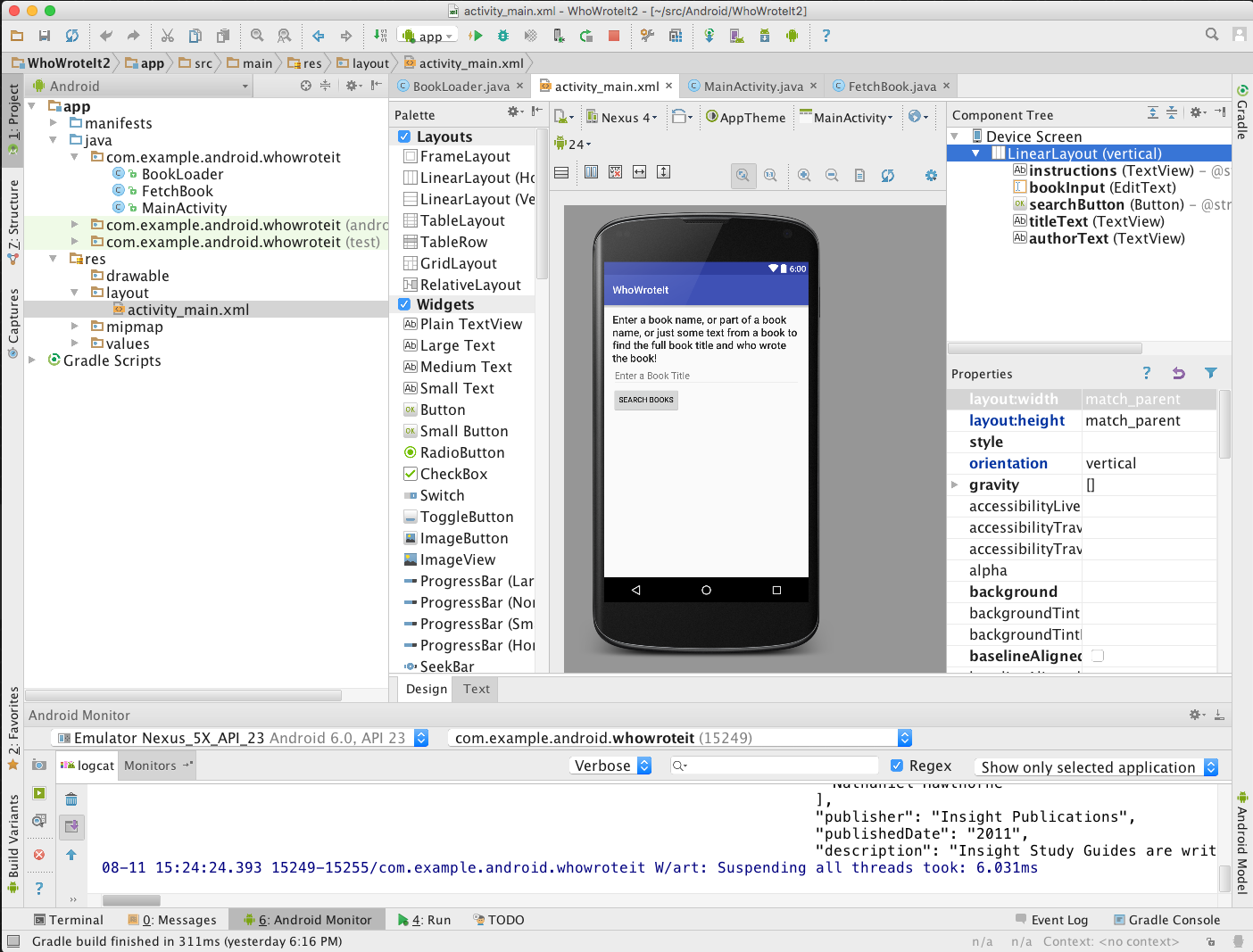 Official Android IDE
Develop, run, debug, test, and package apps
Monitors and performance tools
Virtual devices
Project views
Visual layout editor
12
Google Play store
Publish apps through Google Play store:
Official app store for Android
Digital distribution service operated by Google
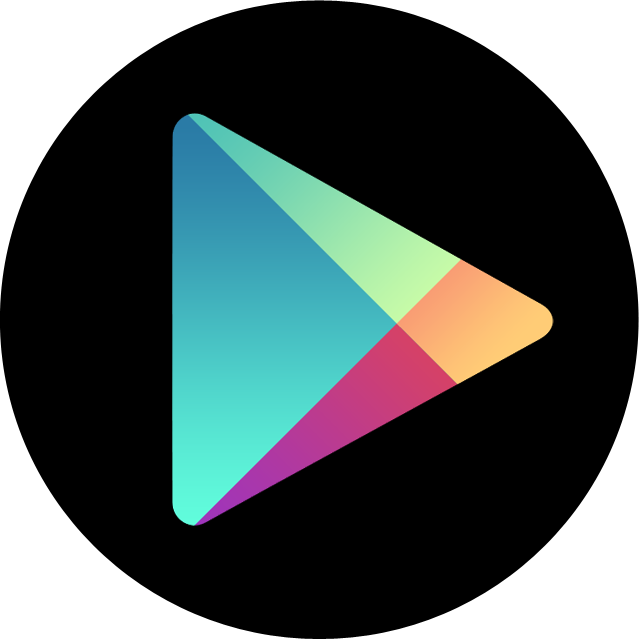 13
Android Platform Architecture
This work is licensed under a Creative Commons Attribution-NonCommercial 4.0 International License
14
Android stack
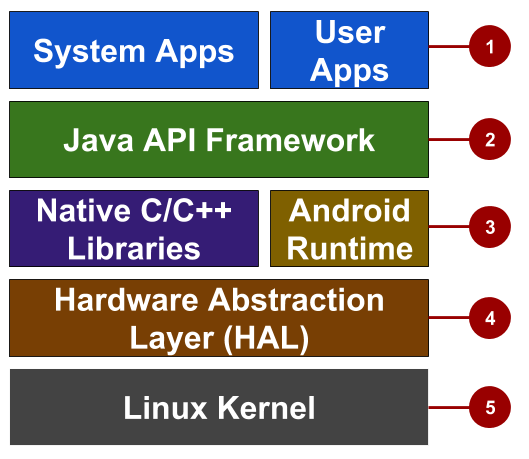 System and user apps
Android OS API in Java framework
Expose native APIs; run apps
Expose device hardware capabilities
Linux Kernel
15
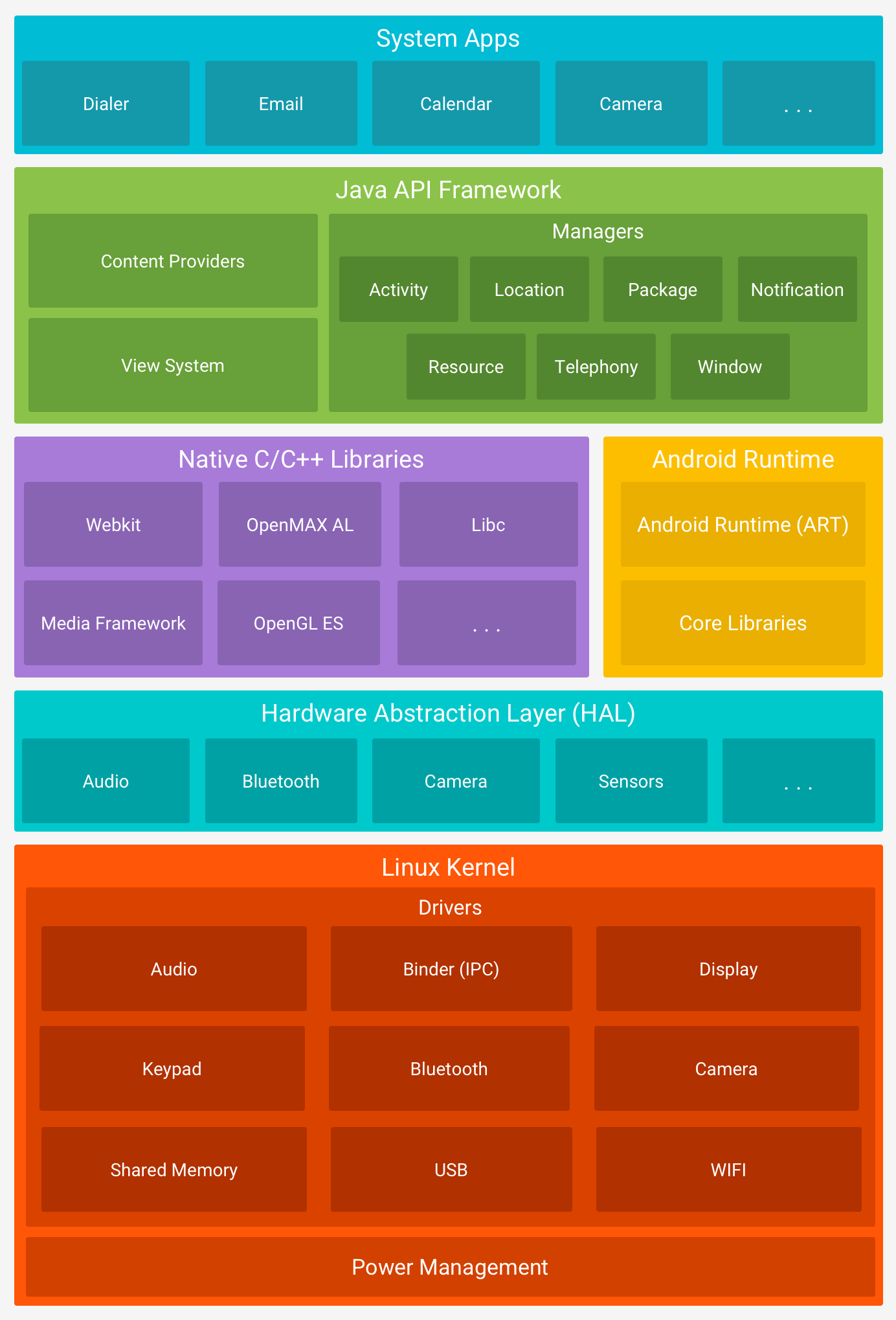 Android software stack
https://developer.android.com/guide/platform/
16
System and user apps
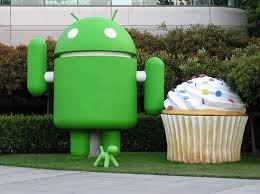 System apps have no special status
System apps provide key capabilities to app developers 
Example:
Your app can use a system app to deliver a SMS message.
17
Java API Framework
The entire feature-set of the Android OS is available to you through APIs written in the Java language. 
View class hierarchy to create UI screens
Notification manager
Activity manager for life cycles and navigation
Content providers to access data from other apps
18
Android runtime
Each app runs in its own process with its own instance of the Android Runtime.
19
C/C++ libraries
Core C/C++ Libraries give access to core native Android system components and services.
20
Hardware Abstraction Layer (HAL)
Standard interfaces that expose device hardware capabilities as librariesExamples: Camera, bluetooth module
21
Linux Kernel
Threading and low-level memory management
Security features
Drivers
22
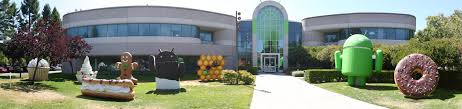 Android versions
Android History and  Platform Versions
for more and earlier versions before 2011
23
App Development
This work is licensed under a Creative Commons Attribution-NonCommercial 4.0 International License
24
What is an Android app?
One or more interactive screens
Written using Java Programming Language and XML
Uses the Android Software Development Kit (SDK)
Uses Android libraries and Android Application Framework
Executed by Android Runtime Virtual machine (ART)
25
Challenges of Android development
Multiple screen sizes and resolutions
Performance: make your apps responsive and smooth
Security: keep source code and user data safe
Compatibility: run well on older platform versions
Marketing: understand the market and your users (Hint: It doesn't have to be expensive, but it can be.)
26
[Speaker Notes: Compatibility兼容性]
App building blocks
Resources: layouts, images, strings, colors as XML and media files
Components: activities, services, …, and helper classes as Java code
Manifest: information about app for the runtime
Build configuration: APK versions in Gradle config files
27
Component types
Activity is a single screen with a user interface
Service performs long-running tasks in background
Content provider manages shared set of data
Broadcast receiver responds to system-wide announcements
28
Think of Android as a hotel
Your app is the guest
The Android System is the hotel manager 
Services are available when you request them (intents) 
In the foreground (activities) such as registration 
In the background (services) such as laundry
Calls you when a package has arrived (broadcast receiver)
Access the city's tour companies (content provider)
29
Learn more
Android History
Introduction to Android
Platform Architecture
UI Overview 
Platform Versions
Supporting Different Platform Versions
Android Studio User’s Guide
30
What's Next?
Concept Chapter: 1.0 C Introduction to Android
Practical: –
31
END
32
Android Developer Fundamentals
Hello World
Lesson 1
This work is licensed under a Creative Commons Attribution-NonCommercial 4.0 International License
33
33
33
1.1 Create Your First Android App
This work is licensed under a Creative Commons Attribution-NonCommercial 4.0 International License
34
Contents
Android Studio
Creating "Hello World" app in Android Studio
Basic app development workflow with Android Studio
Running apps on virtual and physical devices
35
Prerequisites
Java Programming Language
Object-oriented programming
XML - properties / attributes
Using an IDE for development and debugging
36
Android Studio
This work is licensed under a Creative Commons Attribution-NonCommercial 4.0 International License
37
What is Android Studio?
Android IDE
Project structure
Templates
Layout Editor
Testing tools
Gradle-based build
Log Console
Debugger
Monitors
Emulators
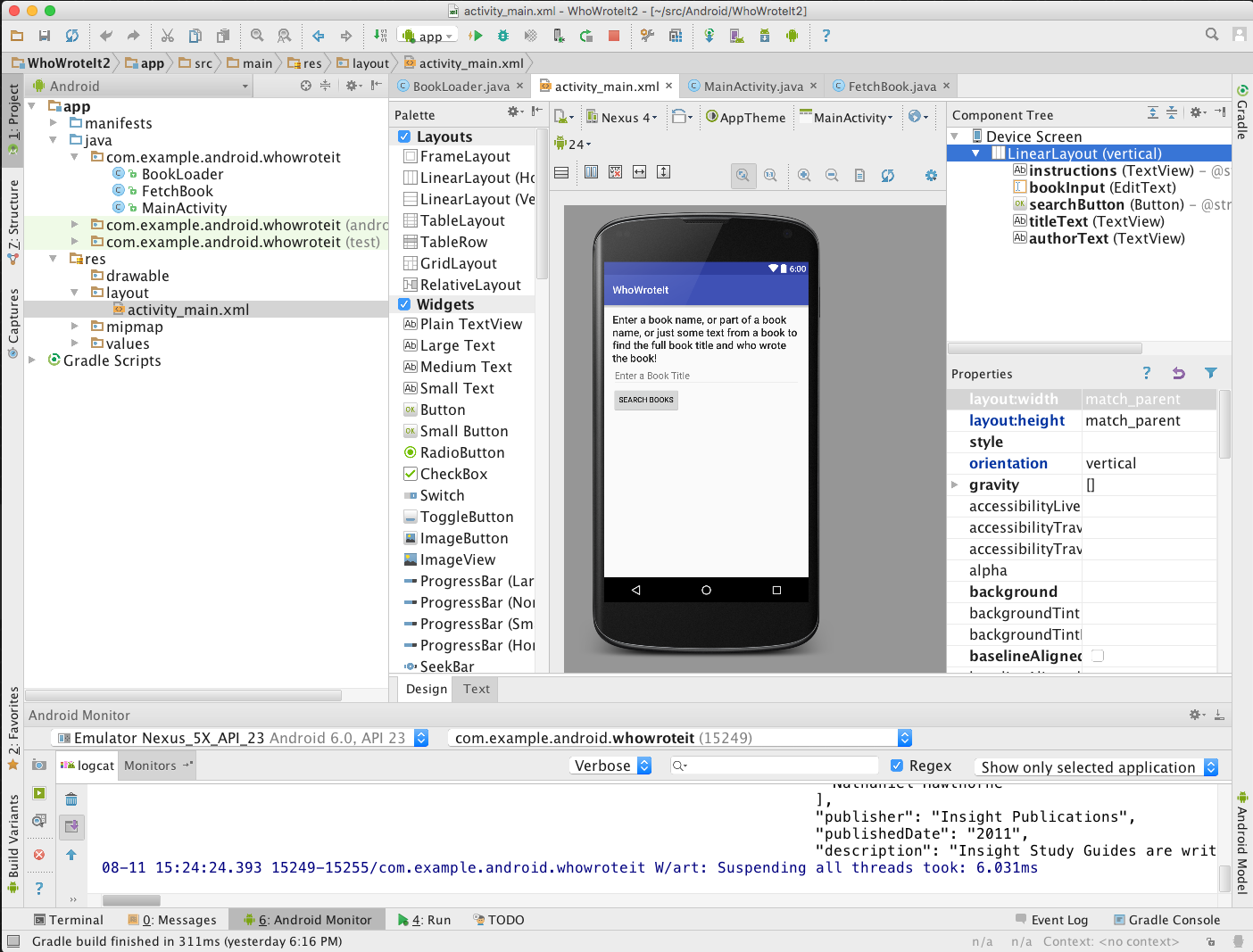 38
Installation Overview
Mac, Windows, or Linux
Requires Java Development Kit (JDK) 1.7 or better from Oracle Java SE  downloads page
Set JAVA_HOME to JDK installation location
Download and install Android Studio from http://developer.android.com/sdk/index.html
See 1.1 P Install Android Studio for details
39
Creating Your First Android App
This work is licensed under a Creative Commons Attribution-NonCommercial 4.0 International License
40
Start Android Studio
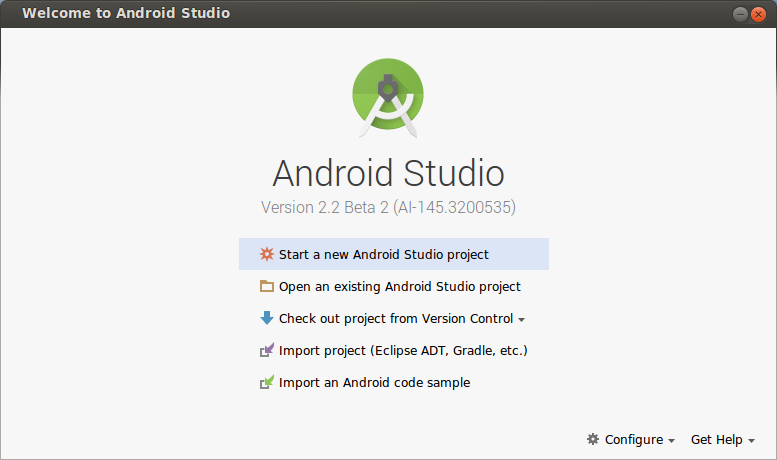 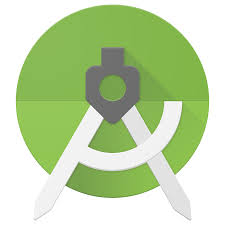 41
Create a project inside Android Studio
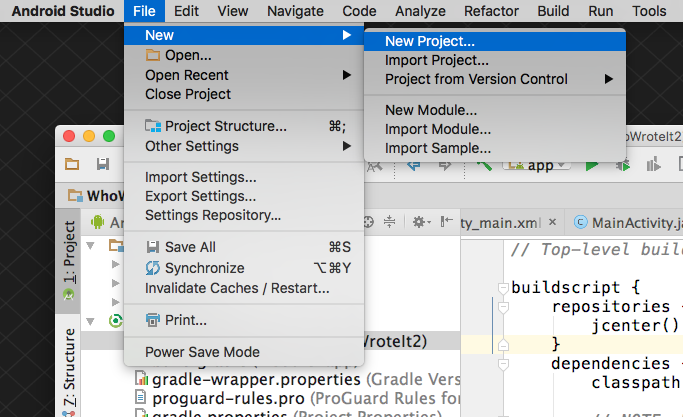 42
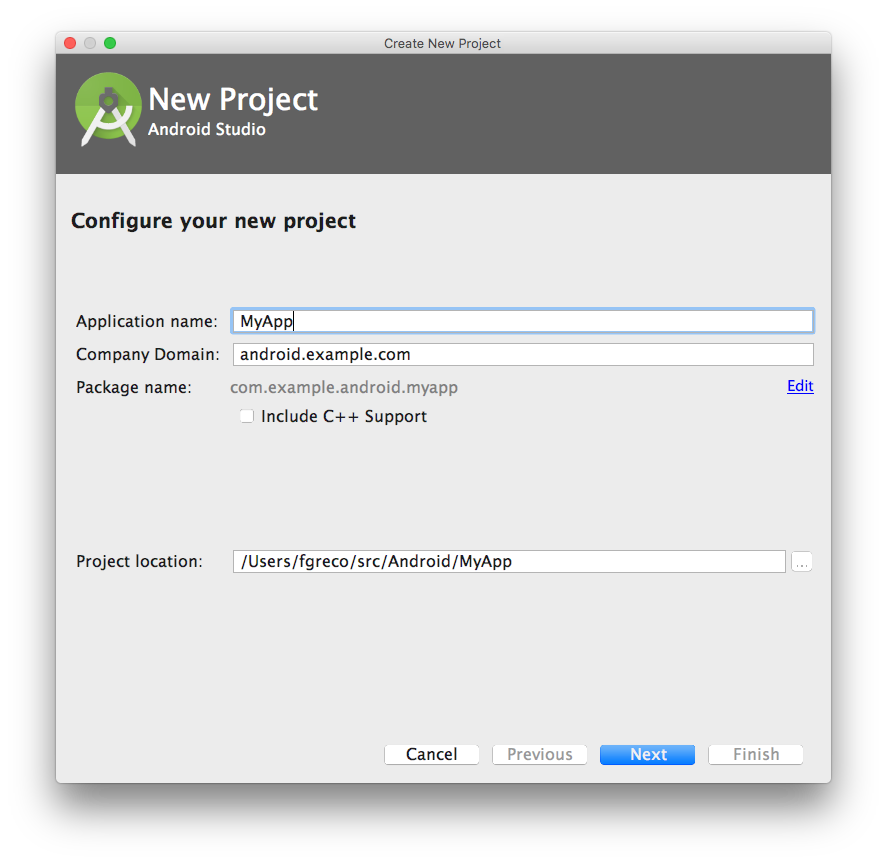 Name your app
43
43
Pick activity template
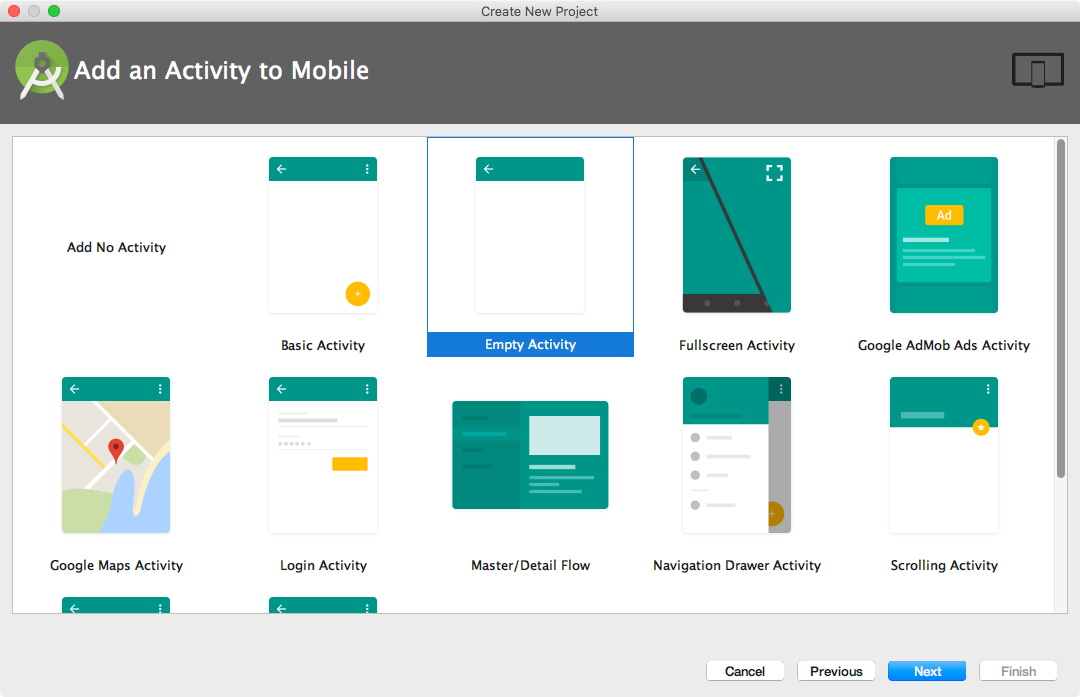 Choose templates for common activities, such as maps or navigation drawers.

Pick Empty Activity or Basic Activity for simple and custom activities.
44
44
Name your activity
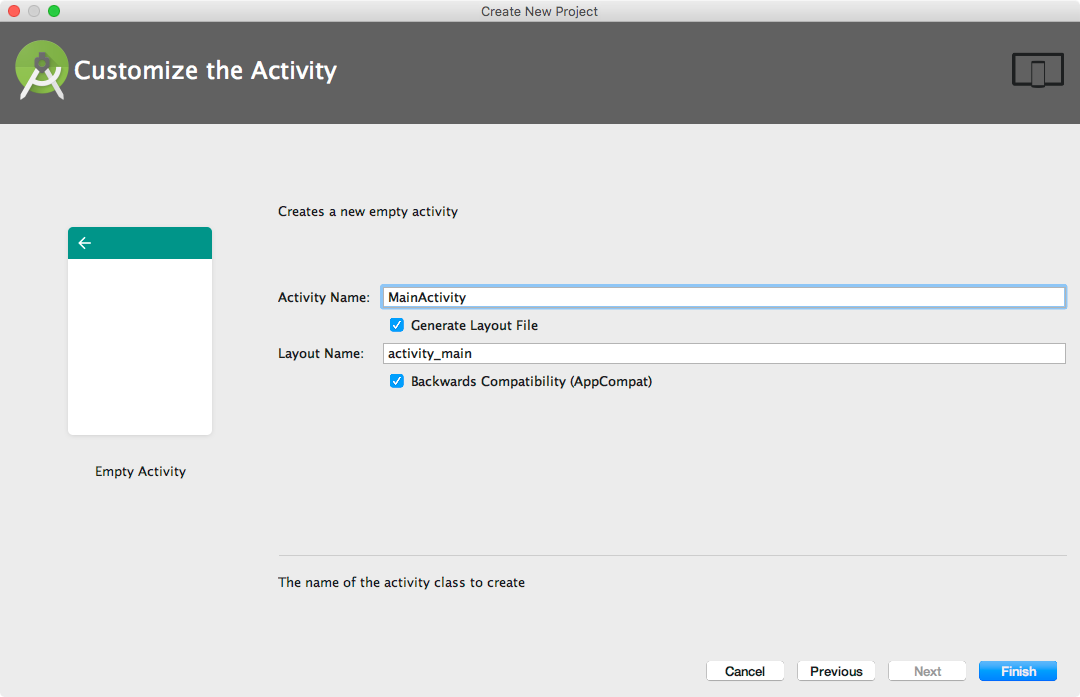 Good practice to name main activity  MainActivity and activity_main layout 
Use AppCompat
Generating layout file is convenient
45
45
Android Studio Panes
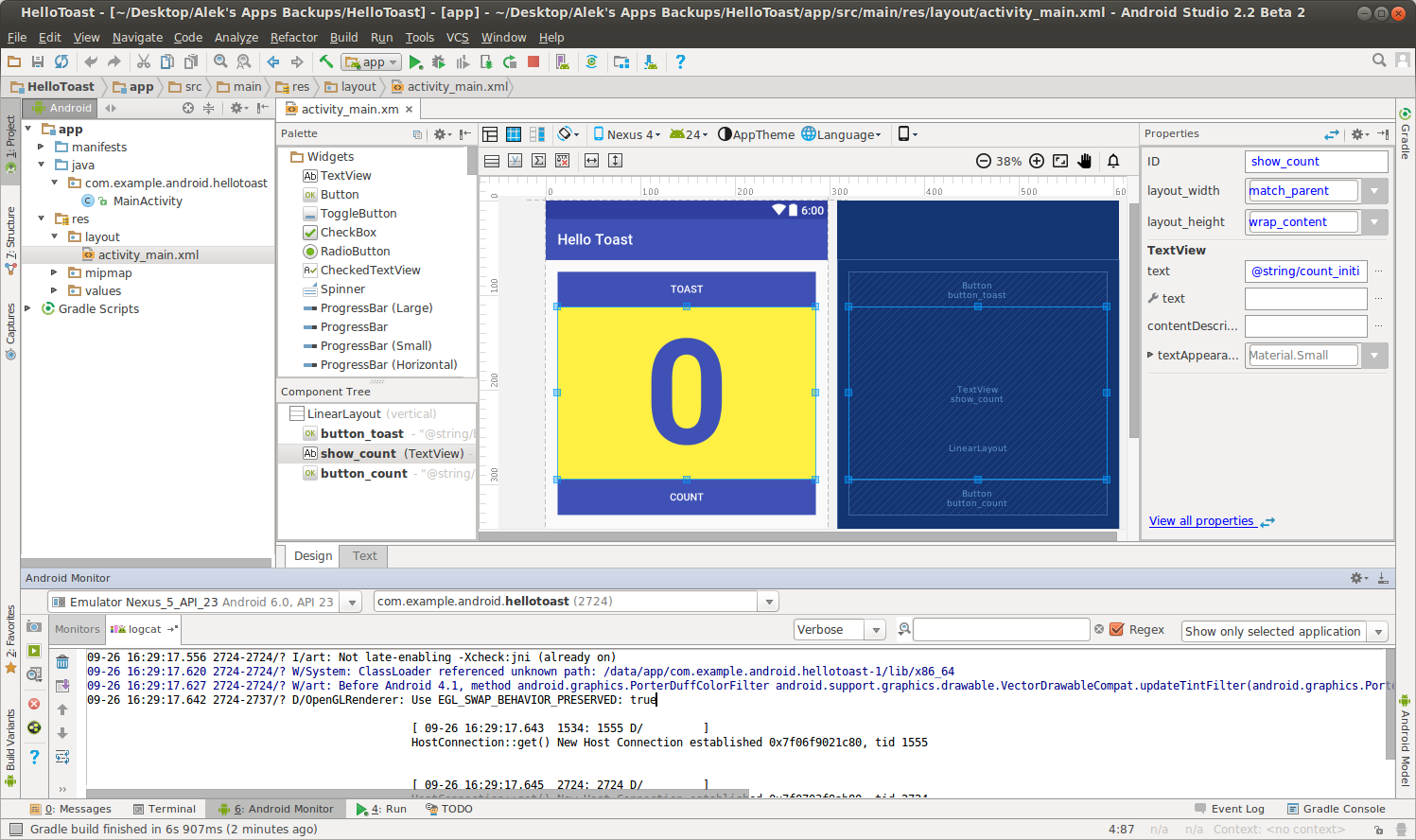 Layout Editor
Project  
Files
Android Monitors:
logcat: log messages
46
Project folders
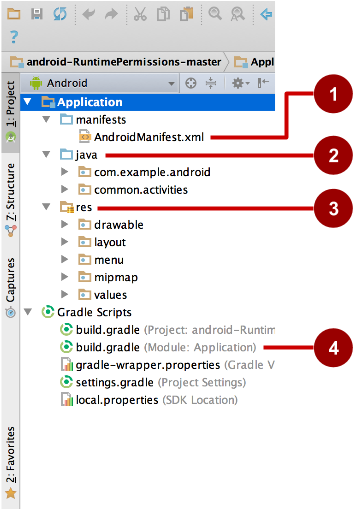 manifests—Android Manifest file - description of app read by the Android runtime 
java—Java source code packages
res—Resources (XML) - layout, strings, images, dimensions, colors...
build.gradle—Gradle build files
47
Gradle build system
Modern build subsystem in Android Studio
Three build.gradle:
project
module
settings
Typically not necessary to know low-level Gradle details
Learn more about gradle at https://gradle.org/
48
Run your app
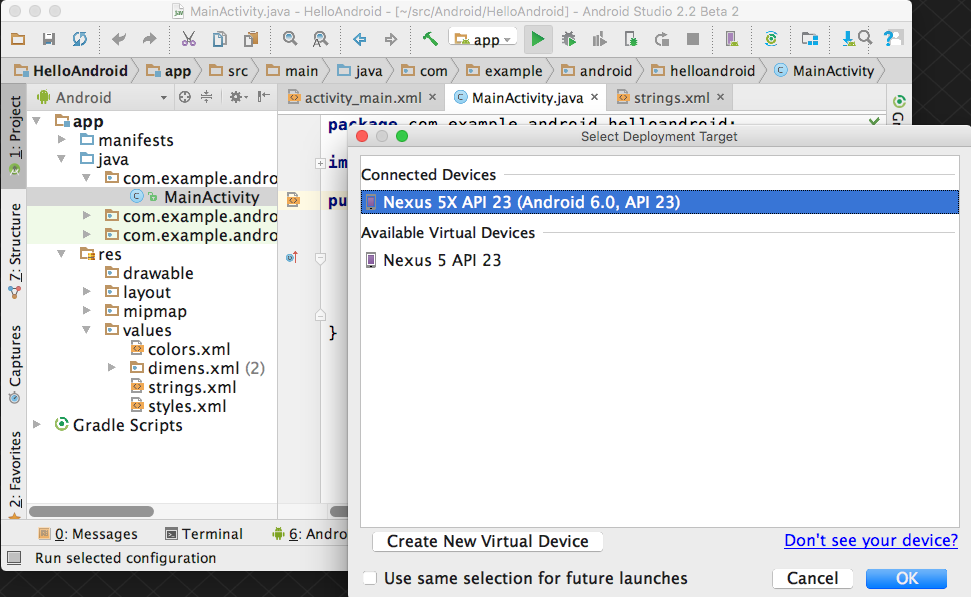 Run
2. Select virtual or physical device
3. OK
49
49
Create a virtual device
Use emulators to test app on different versions of Android and form factors.
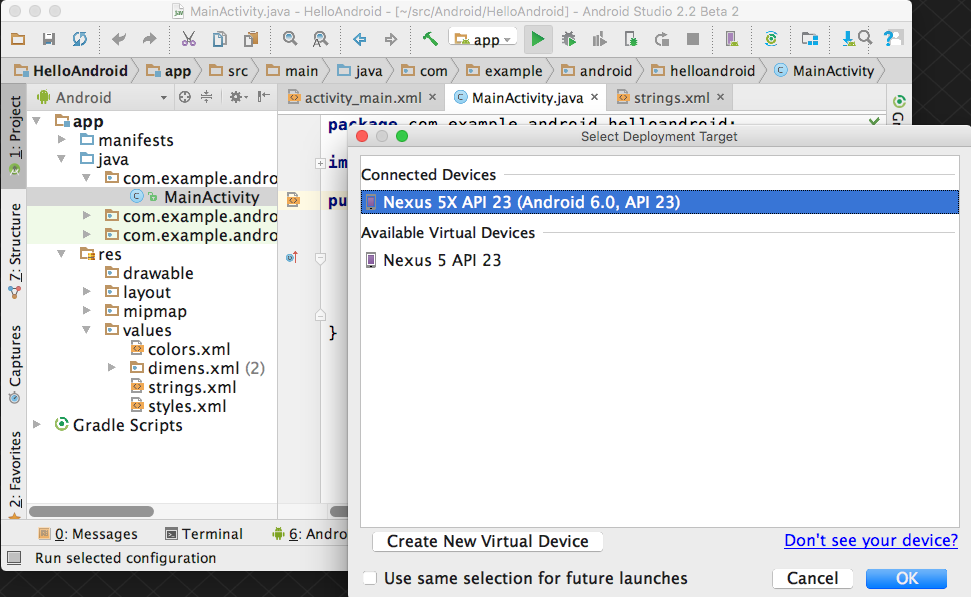 Tools > Android > AVD Manager                  or:
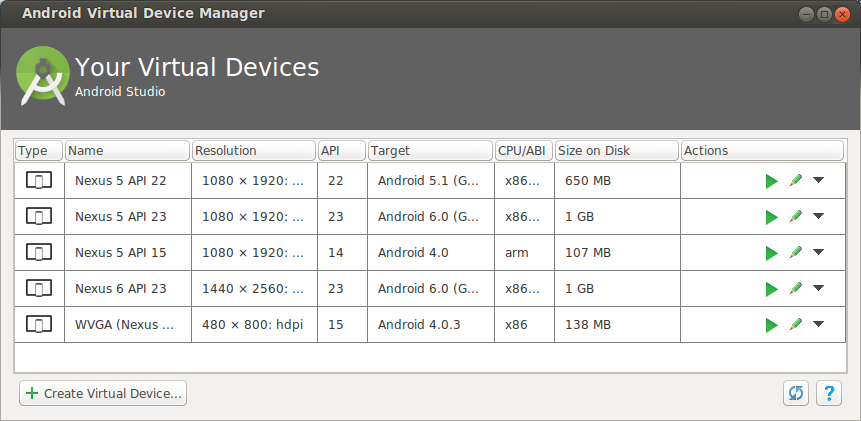 50
Configure virtual device
Choose hardware
2. Select Android Version
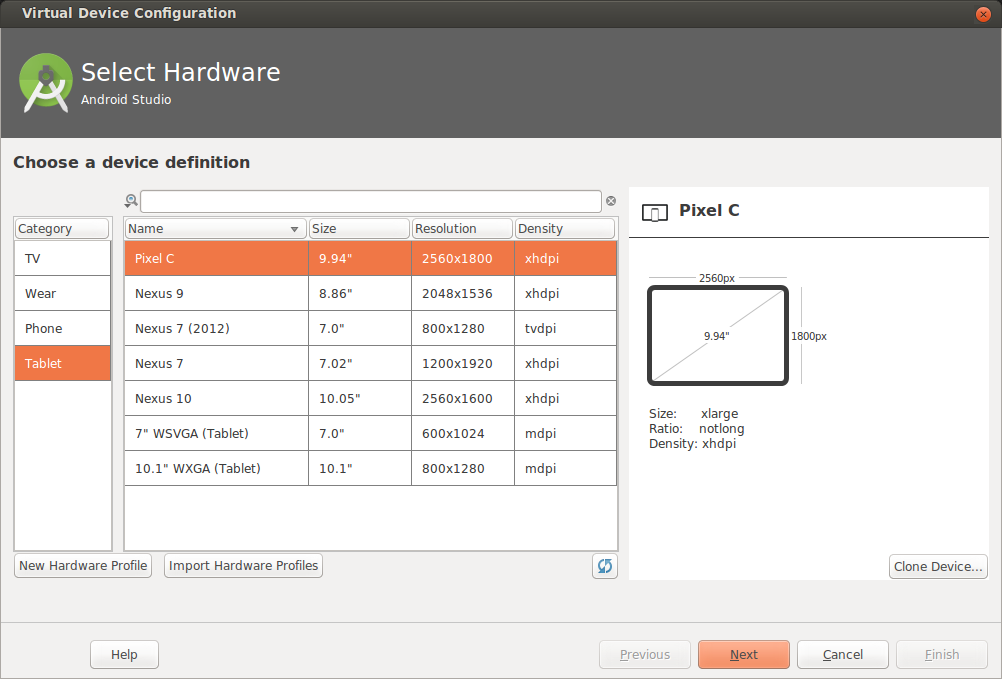 3. Finalize
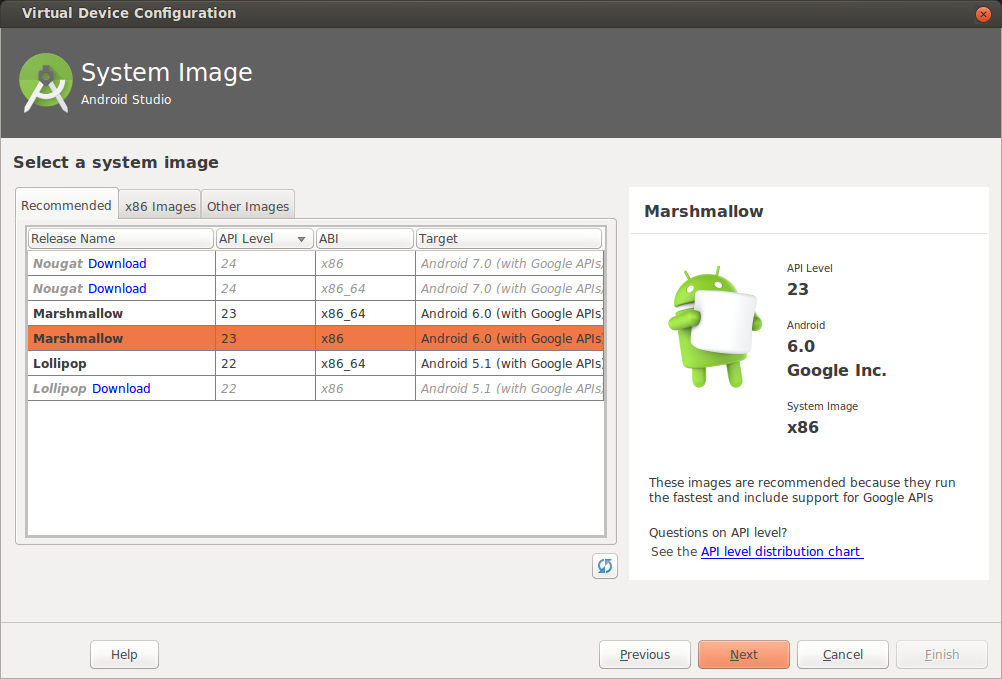 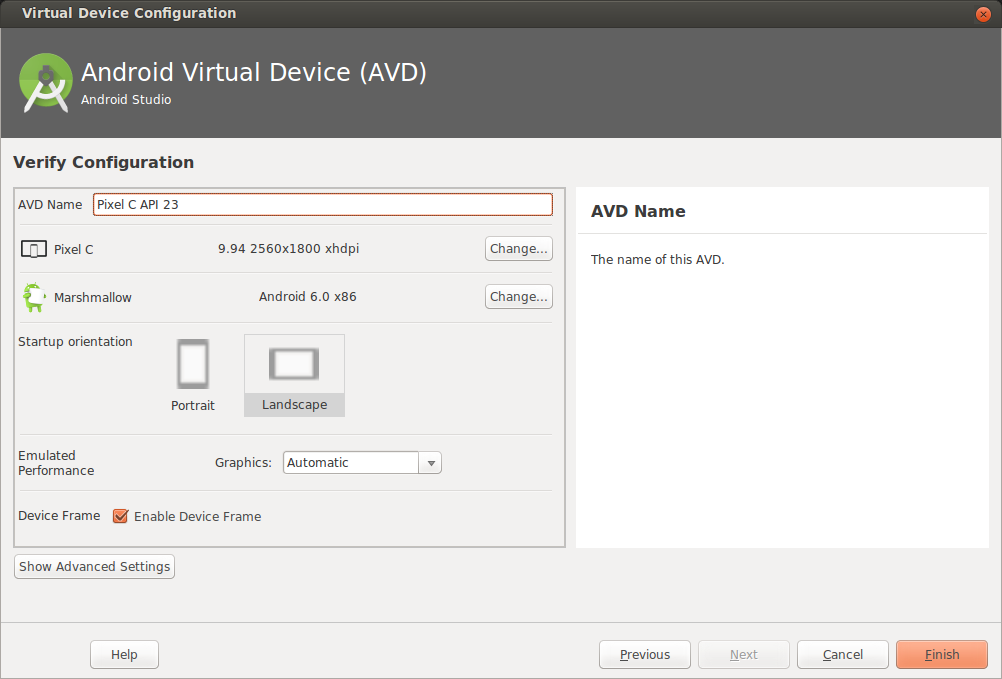 51
Run on a virtual device
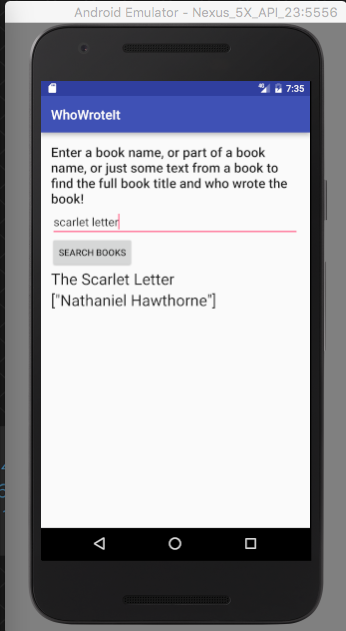 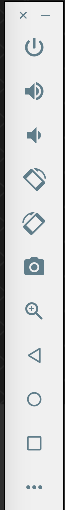 52
Run on a physical device
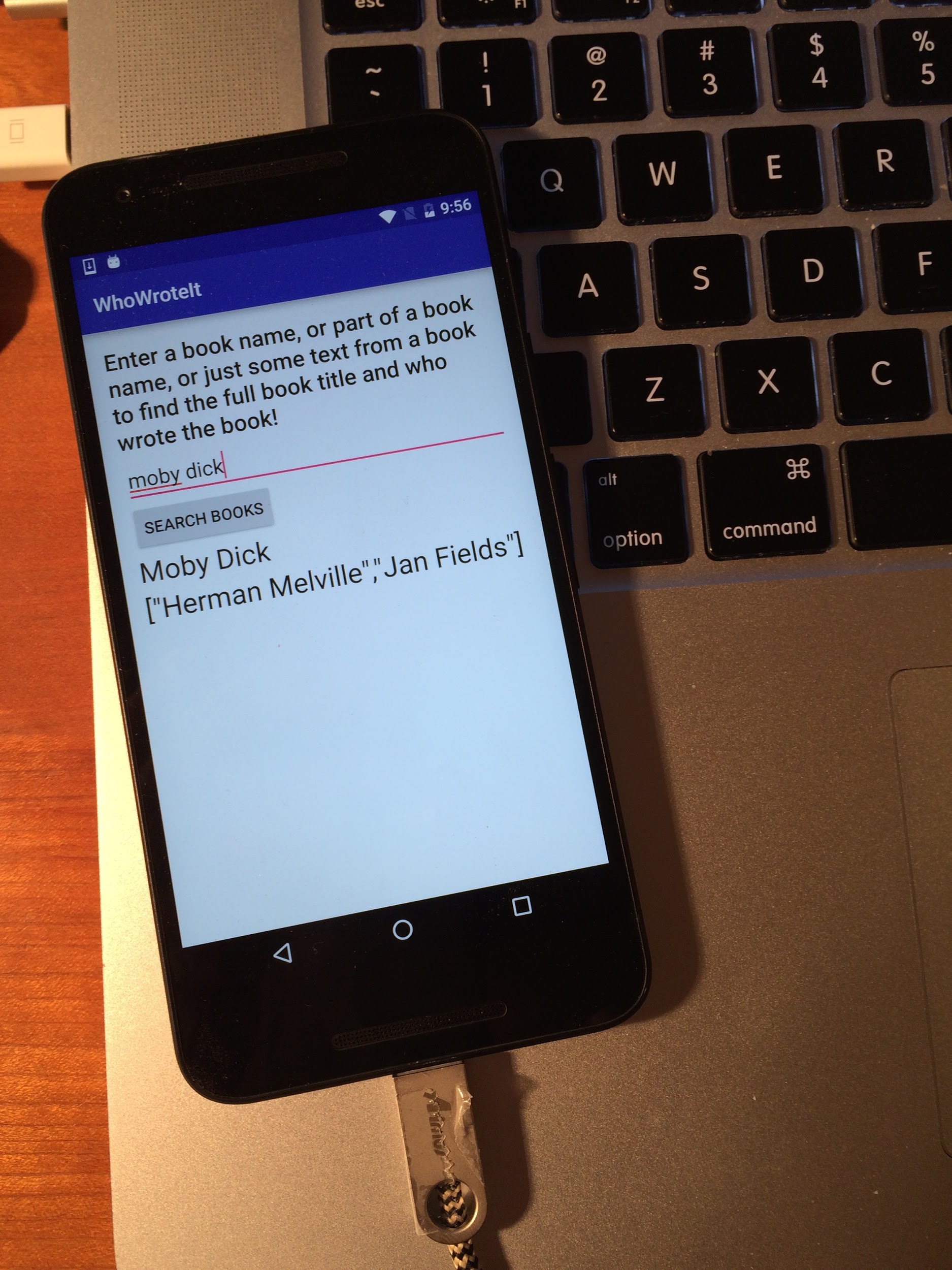 Turn on Developer Options: 
Settings > About phone
Tap Build number seven times 
Turn on USB Debugging
Settings > Developer Options > USB Debugging
Connect phone to computer with cable
Windows/Linux additional setup: 
Using Hardware Devices (https://developer.android.com/studio/run/device)
Windows drivers:
 OEM USB Drivers (https://developer.android.com/studio/run/oem-usb)
53
Get feedback as your app runs
As the app runs, Android Monitor logcat shows information
You can add logging statements to your app that will show up in logcat.
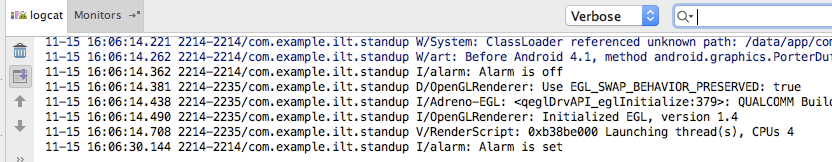 54
Logging
import android.util.Log;

// Use class name as tag
private static final String TAG =       MainActivity.class.getSimpleName();

// Show message in Android Monitor, logcat pane
// Log.<log-level>(TAG, "Message");
Log.d(TAG, “Creating the URI…”);
55
Android Monitor > logcat pane
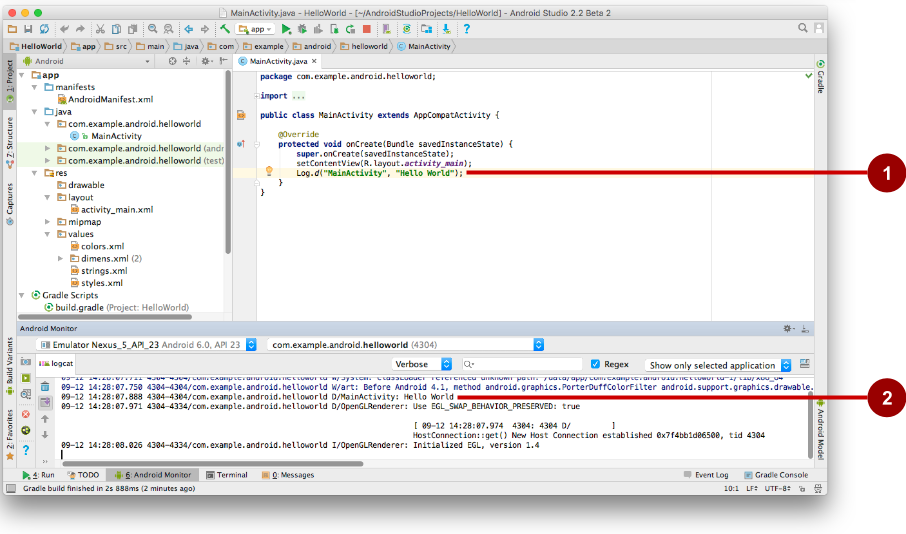 Log statements in code. 
logcat pane shows system and logging messages
Set filters to see what's important to you
Search using tags
56
Learn more
Meet Android Studio
Official Android documentation at developer.android.com
Create and Manage Virtual Devices
Supporting Different Platform Versions
Supporting Multiple Screens
57
Learn even more
Gradle Wikipedia page
Google Java Programming Language style guide
Find answers at Stackoverflow.com
58
What's Next?
Concept Chapter: 1.1 C Create Your First Android App
Practical: 1.1 P Install Android Studio and Run Hello World
59
Homework (Deadline:10/30 9:00)
Install Android Studio
Create a project (Set Application Name as your id and name)
Create a virtual device
Run the app at the virtual device and take a screenshot.
Please send the screenshot to wmshw@wmlab.csie.ncu.edu.tw
(Title:WMS_Experiment 1_ID_YOURNAME)
60
END
61